Fuzzy logic: Implications
By: nafees Ahamad, 
Ap, EECE deptt, Dit university, dehradun
Fuzzy Implications
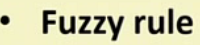 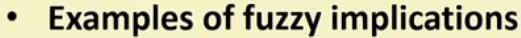 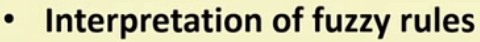 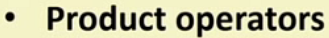 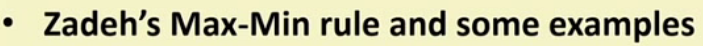 Fuzzy Rule
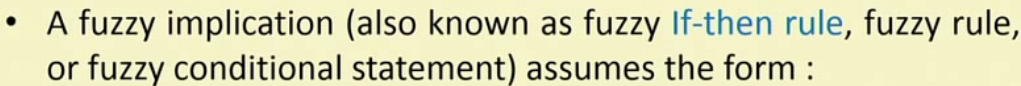 x is A is one Proposition, 
y is B is another Proposition
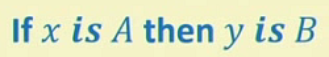 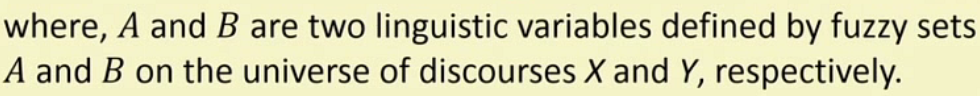 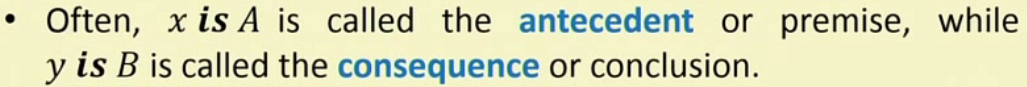 Fuzzy Implication : Example 1
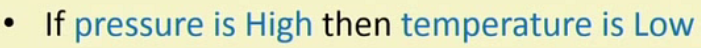 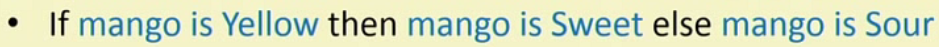 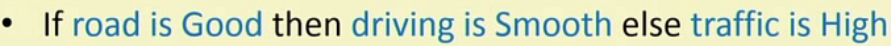 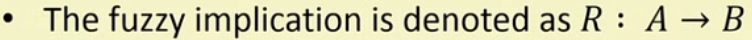 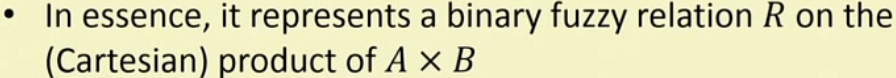 Fuzzy Implication : Example 2
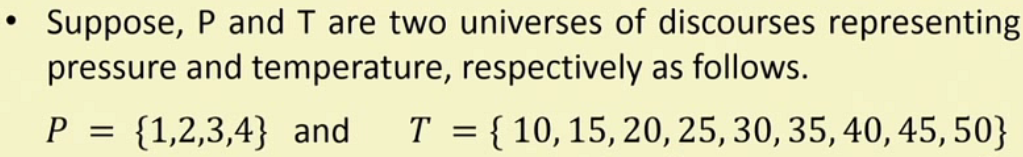 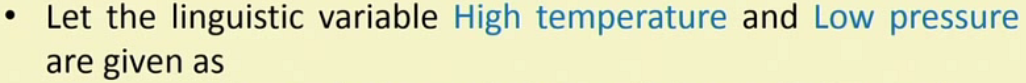 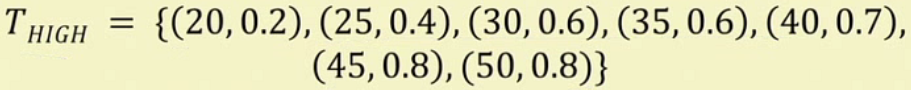 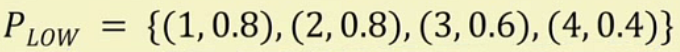 Fuzzy Implication : Example 2…
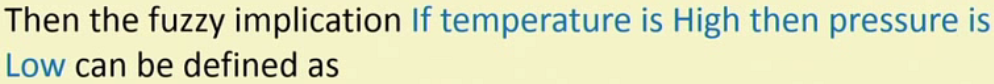 min
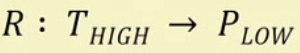 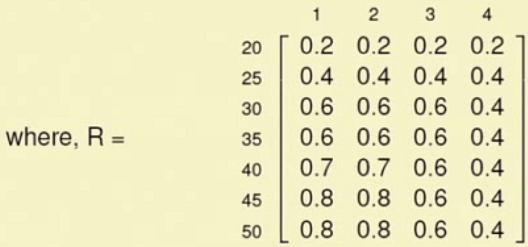 R = Relation
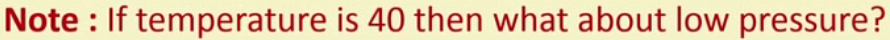 PLow = {(1,0.7), (2,0.7), (3,0.6), (4,0.4),}
Interpretation of fuzzy rules
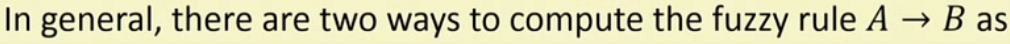 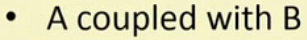 Methods to find out Relation (R) of implication
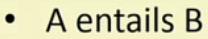 Interpretation as A coupled with B
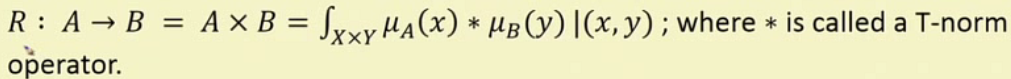 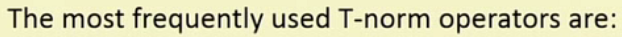 This is done on slide previous slide No 6
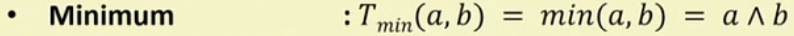 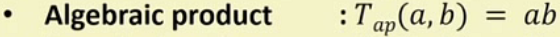 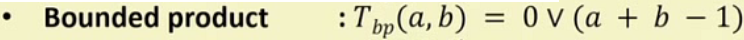 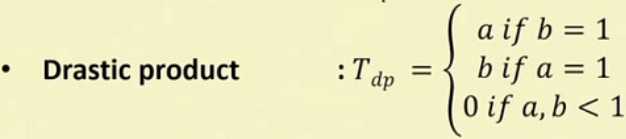 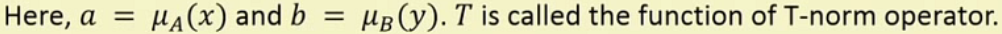 Interpretation as A coupled with B …
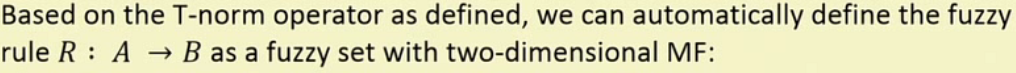 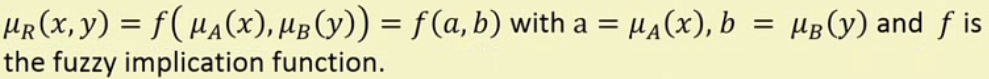 T-Norm Operator
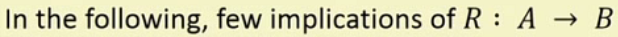 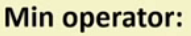 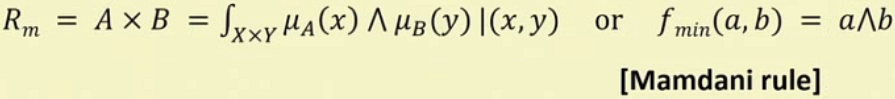 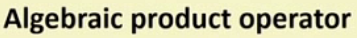 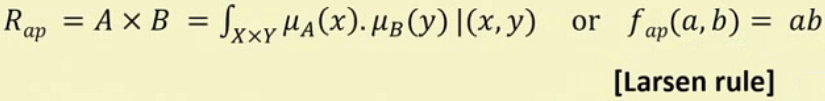 T-Norm Operator …
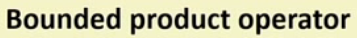 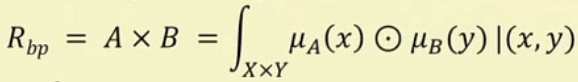 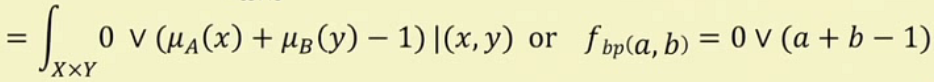 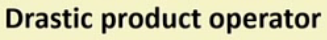 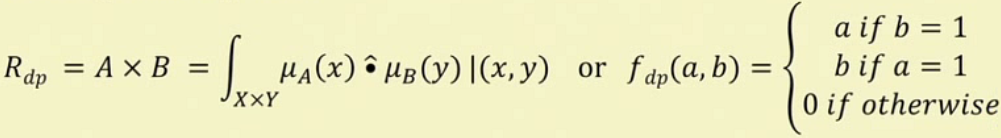 Interpretation of A entails B
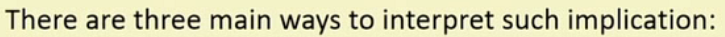 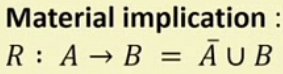 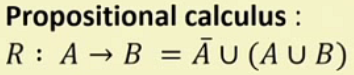 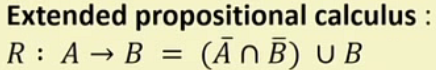 Interpretation of A entails B…
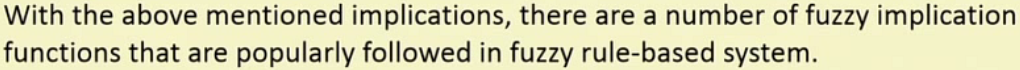 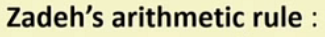 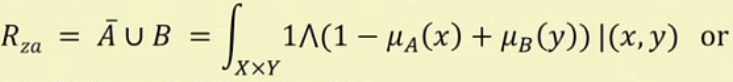 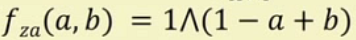 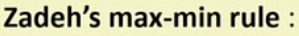 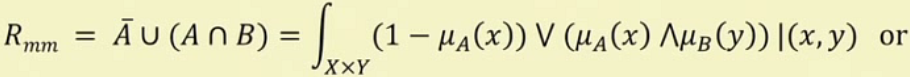 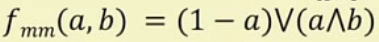 Interpretation of A entails B…
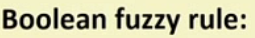 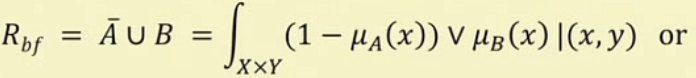 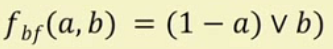 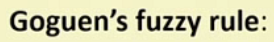 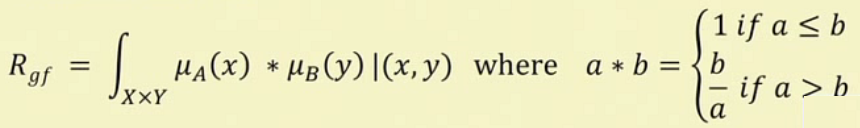 Example 3: Zadeh’s Max-Min Rule
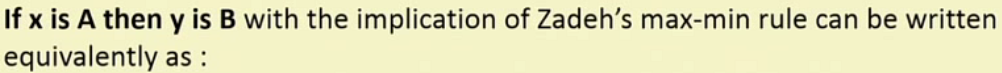 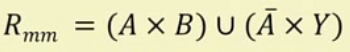 Also there which is other than shown on slide 13
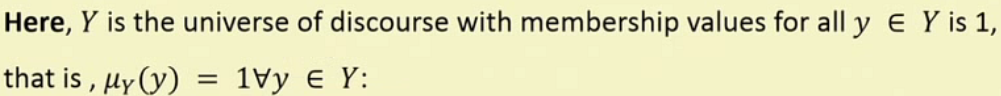 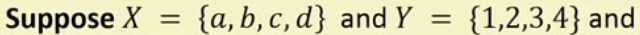 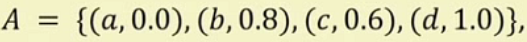 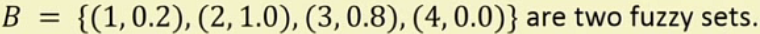 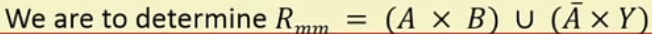 Example 3: Zadeh’s Max-Min Rule …
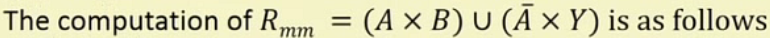 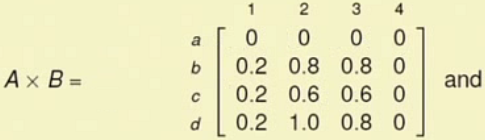 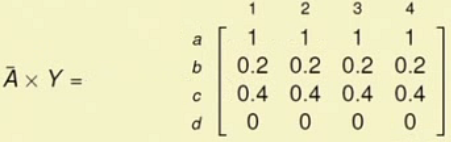 min
min
Note:  Y = {(1,1), (2,1), (3,1), (4,1)} all having membership function =1
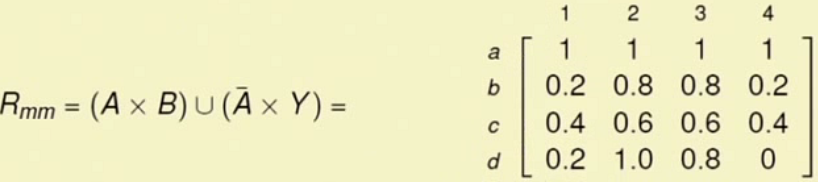 Example 4:
Zadeh’s Max-Min rule can be extended to another type of rule like this
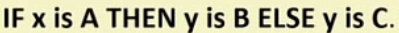 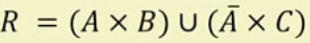 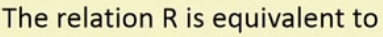 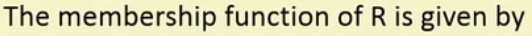 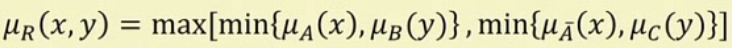 Example 4: …
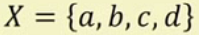 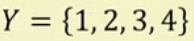 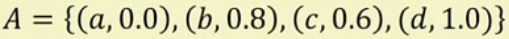 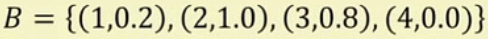 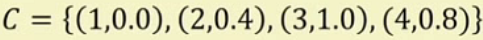 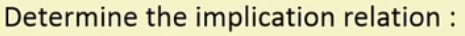 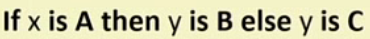 Example 4: …
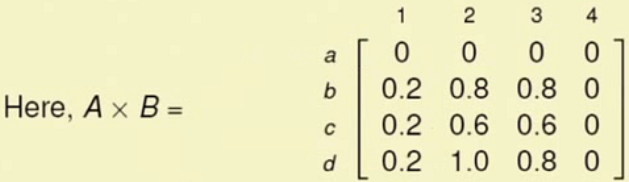 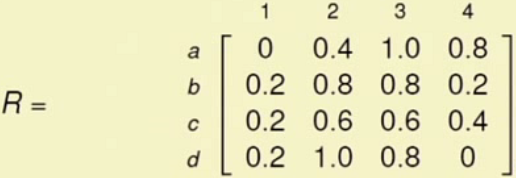 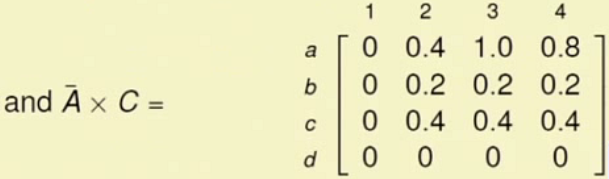 Thank you